Summary of Strasbourg Meeting
H. Nakayama (KEK)
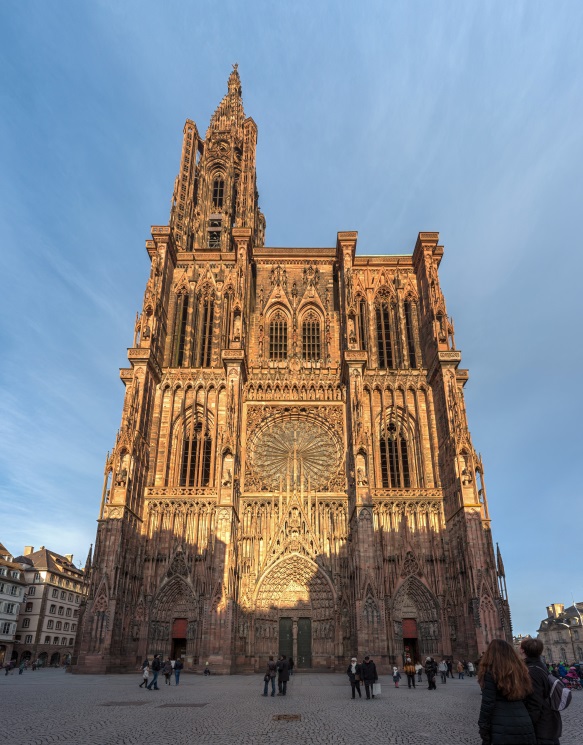 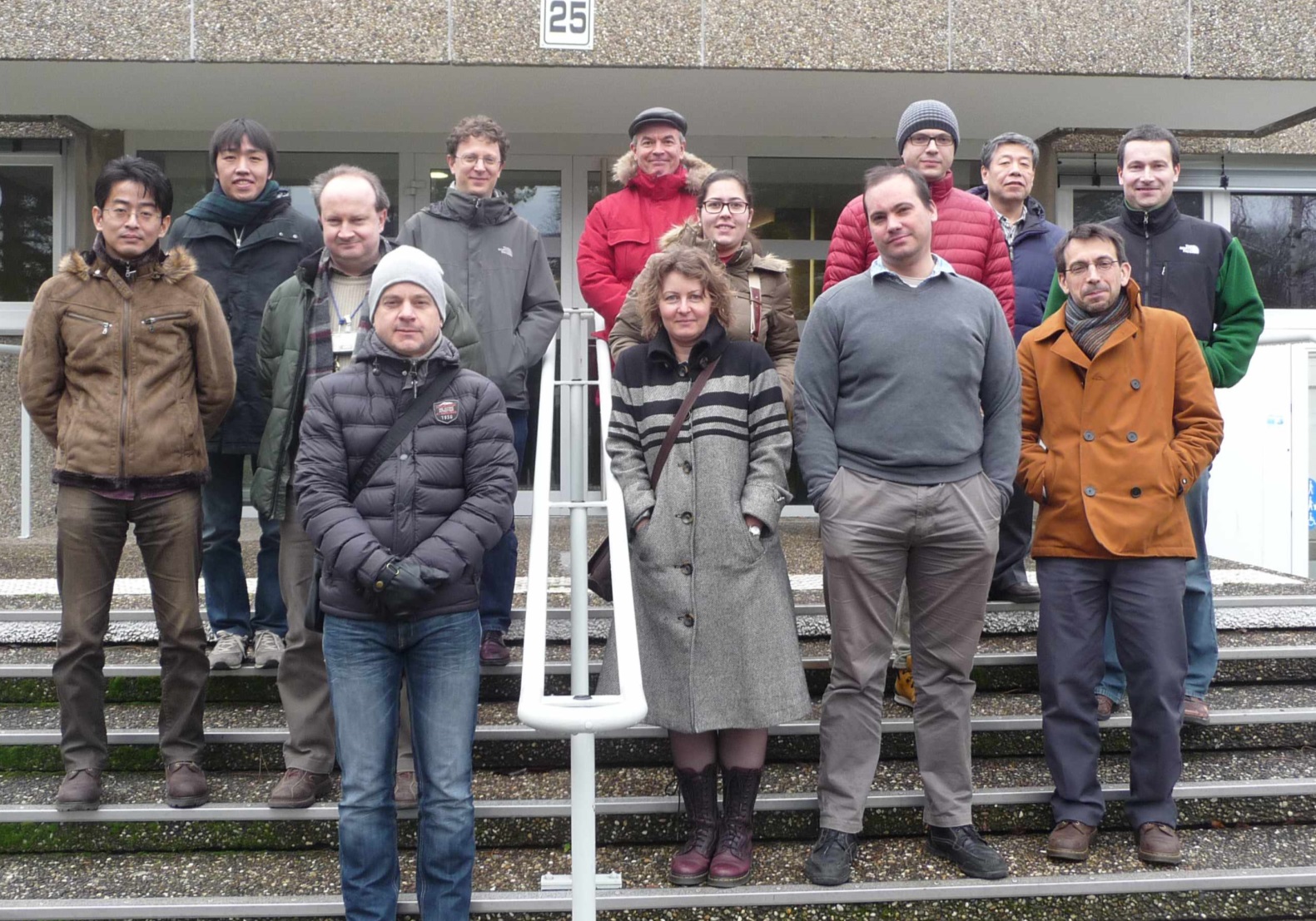 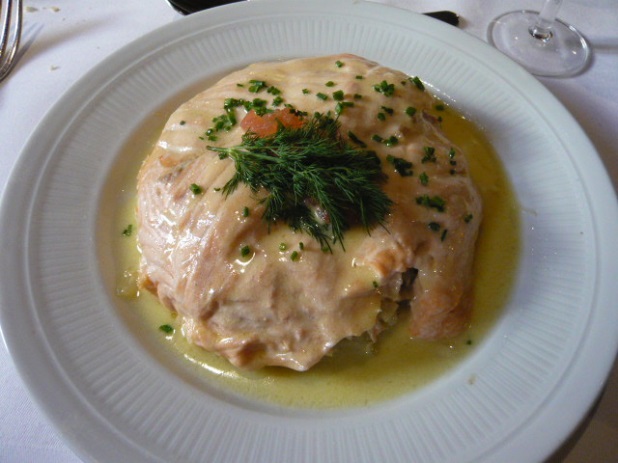 1
Strasbourg Meeting info
IN2P3-KEK collaboration on Belle II and BEAST meeting
19-20 January 2015, Strasbourg, France 
Meeting INDICO page: https://indico.in2p3.fr/event/10971/
~20 participants (on site + remote)
IPHC Strasbourg, LAL Orsay, KEK, Hawaii, Bonn, DESY, Torieste, …
To discuss fine-tuning the proposed French contribution to BEAST BG studies(with PLUME) and first luminosity feedback
Based on discussion at Pre-Meeting (Jan. 12-13)with VXD people
https://indico.mpp.mpg.de/conferenceDisplay.py?confId=3240
2
18 presentations
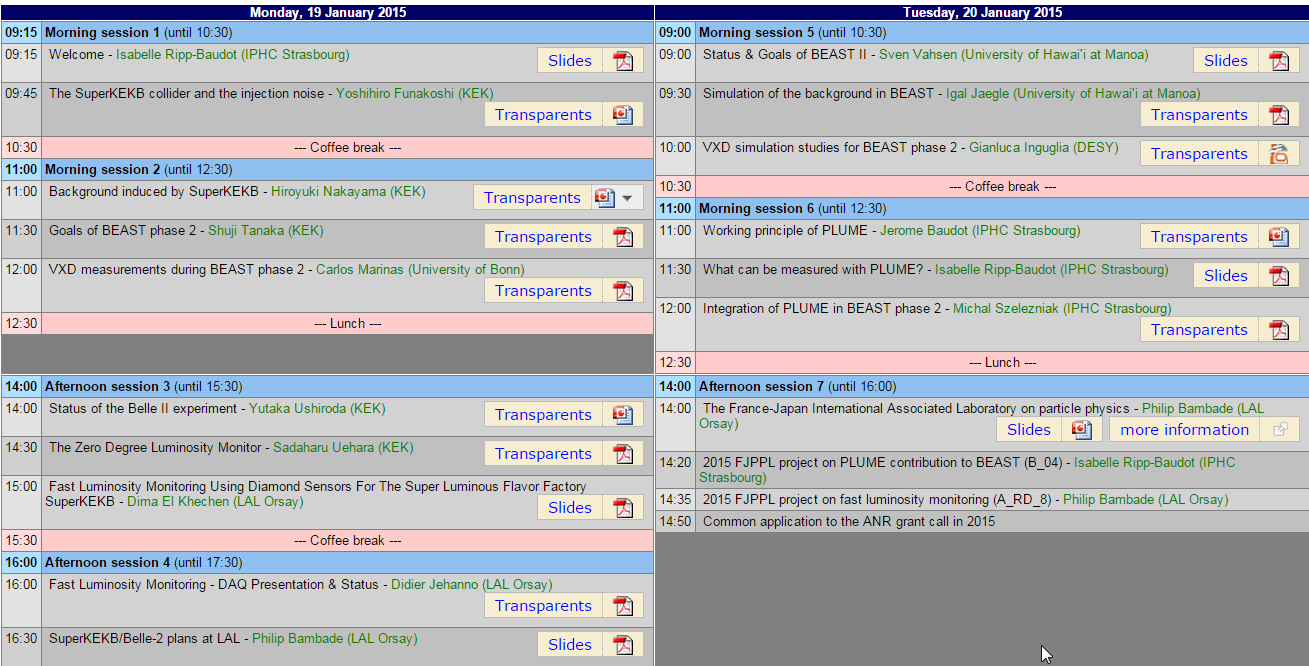 BEAST/BG session
PLUME session
Lumi.  feedback session
3
https://indico.in2p3.fr/event/10971/
Highlights
Objectives & goals of BEAST phase-2 by S. Tanaka(KEK)
BEAST phase-2 sensors(VXD and others) by C.Marinas(Bonn), S.Vahsen (Hawaii)
Injection noise details by Y.Funakoshi (SuperKEKB)

PLUME details by Jerom Baudot (IPHC)
Possible measurement by PLUME by Isabelle Ripp-Baudot (IPHC)
Mechanical integration to Phase2 by M. Szelezniak(IPHC)

Luminosity feedback by S.Uehara(KEK), Dima Khechen(Orsay)
DAQ for lumi feedback by Didier Jeahanno(Orsay)
LAL Orsay activities by Phillip Bambade (Orsay)
4
PLUME details
Jerome Baudot (IPHC-PICSEL group)
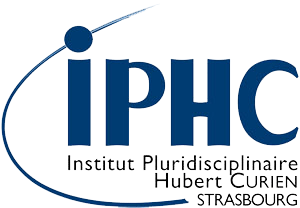 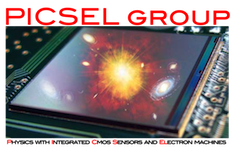 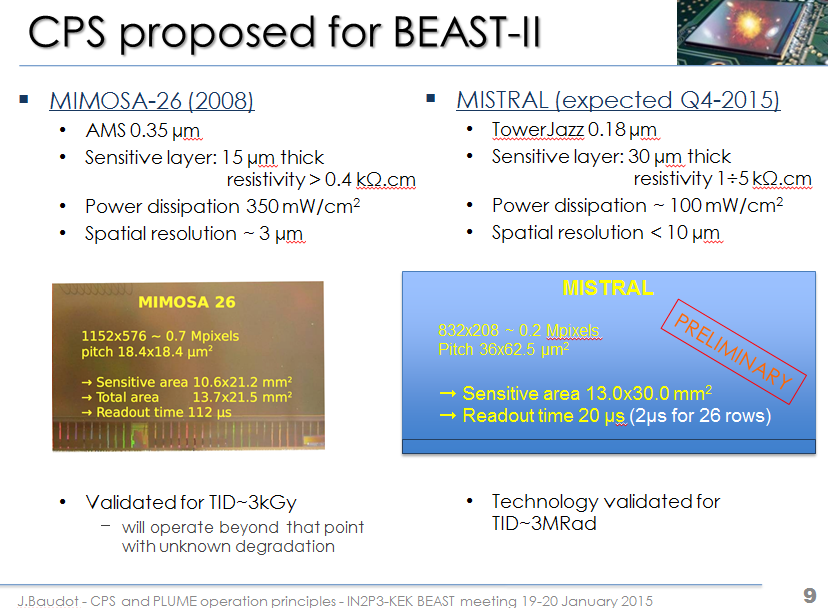 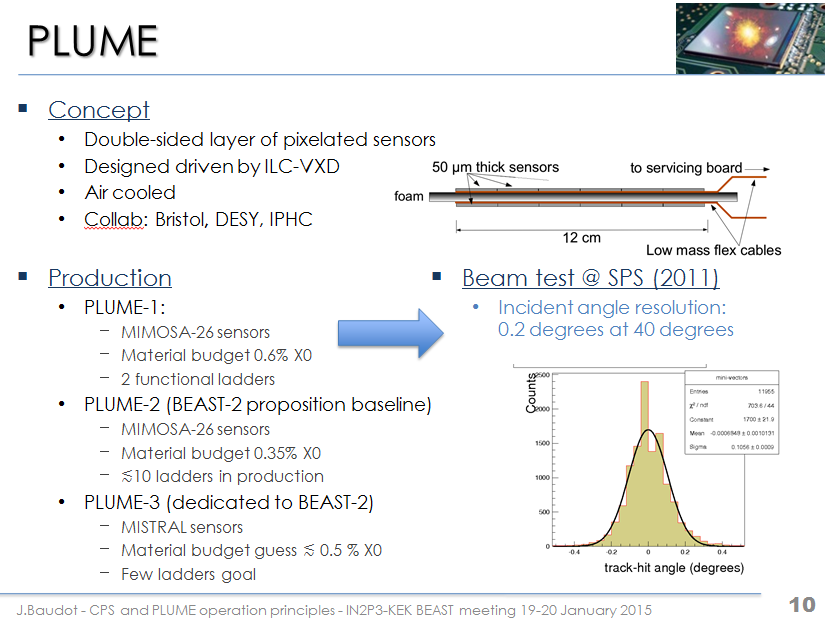 This talk also covers : 
   - counting rate/ pixel multiplicity
   - radiation tolerance
   - potential phase2-dedicated optimization for PLUME-3  
         - Integration time (few µs possible by skipping some pixel-lines)
         - Occupancy (<1 %)
         - But, 20 ns time-stamping or gating mode unreachable (for next year) 
         - Readiness: mid-2016 (baseline PLUME-2 ,100 us integration) 
	            early 2017(PLUME-3, 20 or 2 us integration).
5
Possible PLUME measurements
Isabelle Ripp-Baudot (IPHC)
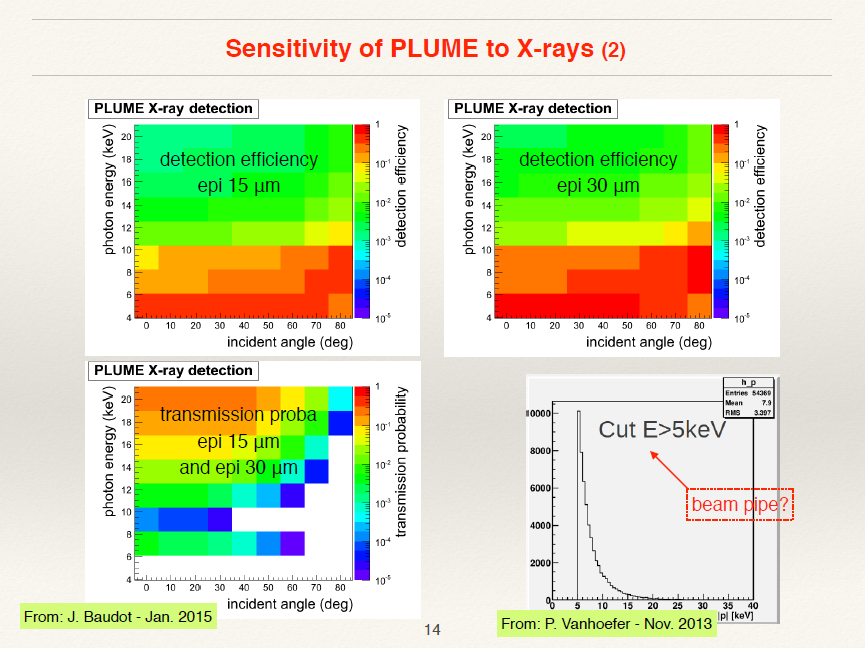 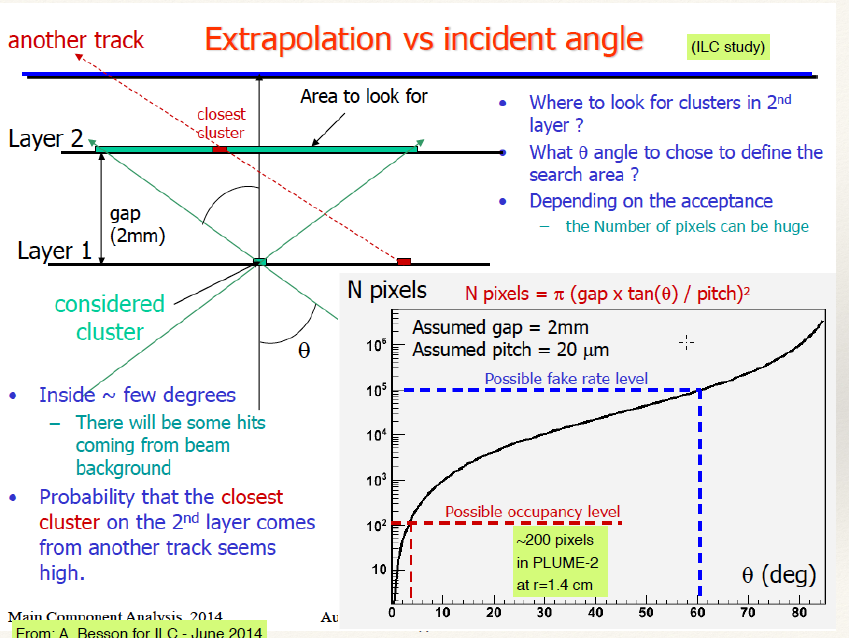 Possible measurements on the summary slide: 
 - Hit rates (occupancy seems acceptable, still very preliminary calculation) 
 - Track incident angles (advantage of double-sided sensor)
 - Synchrotron Radiation (PLUME not transparent to X-rays, not energy sensitive)
Other topics discussed
 - Injection damping measurement: 2us resolution possible with PLUME-3
 - Correlate PLUME measurement with  Scintillator+SiPM data?
 - IP vertexing with VXD? (back-to-back tracks, important feedback to machine)
6
FJPPL: France-Japan Particle Physics Laboratory
http://fjppl.in2p3.fr/cgi-bin/twiki.source/bin/view/FJPPL/WebHome
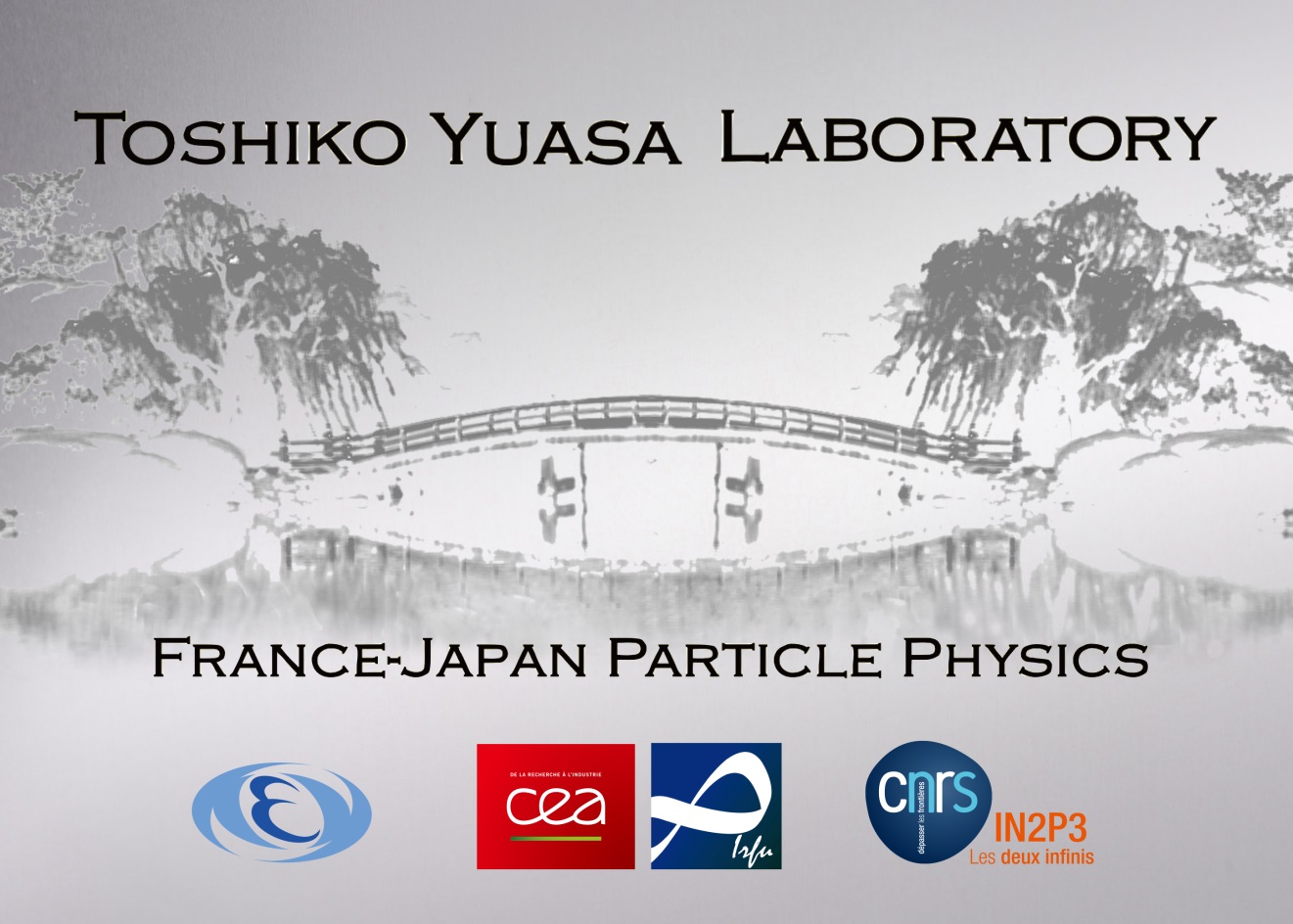 Management:
 - Japan: Junji HABA (KEK), director
 - France: Philip BAMBADE (IN2P3), director and Marc BESANÇON (IRFU), co-director
7
Thank you!!
Related talk in this workshop
- Monday 15:10-  “BEAST Phase 2” by C. Marinas
- Tuesday 14:00-  “PXD Parallel Session IV: Beam Tests and BEAST 2”
8